CAlifornia’s
System for
Pesticide
Incident
Reporting
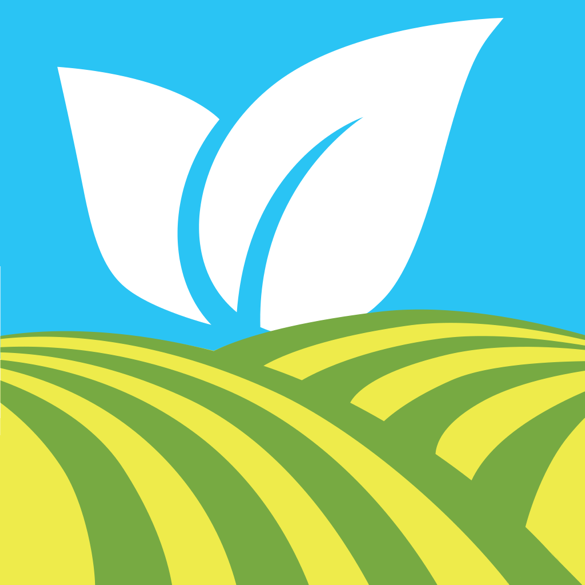 – Agenda
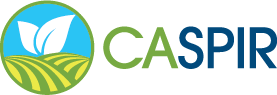 Introduction
CASPIR Overview
End – to – End Demo
Playtime
– Getting Started
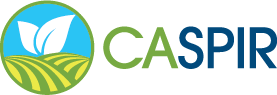 .com
Website at http://               app.org
					   .net

Documentation at
		http://calicosol.com/caspir-documentation
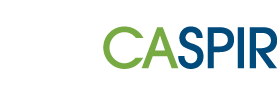 – The Purpose
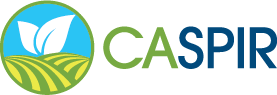 Establish better rapport between 
Counties/DPR 
and 
Fieldworker Organizations
: Timeline
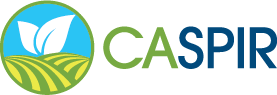 2016: Brainstorming Sessions w/ George Farnsworth
2016 – 2018: Countless Meetings with DPR, CalEPA, EPA Region 9
March 2018: Project Start
Sept 2018: Code Complete
Nov 2018: First Stakeholder Meeting
Jan 2019: More Stakeholder Meetings
Jan 17, 2019: App Store Submittals
: Timeline
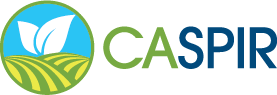 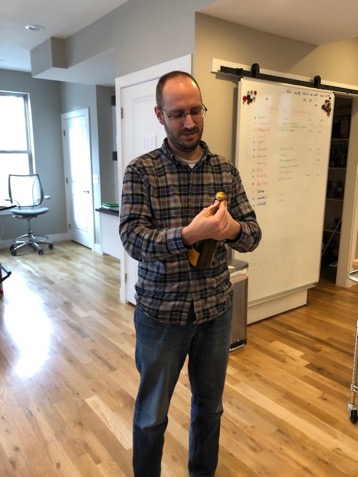 Jan 22, 2019: Apps are LIVE!!!!!!
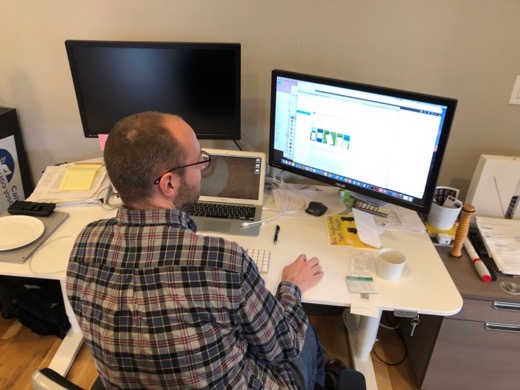 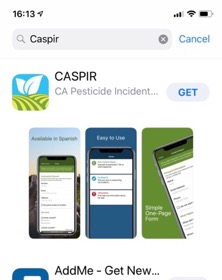 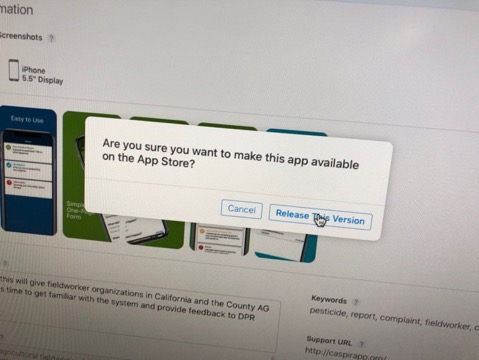 : Timeline
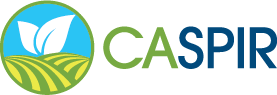 Jan 24, 2019: CAPEG Meeting
Jan 24, 2019: First Test Incident Report by County   			(Imperial County 2019-0036)
Feb 2019: Training Sessions
Feb 2019: Soft Launch
2019: Fieldworker Groups Outreach Sessions
2019: Official Launch
– Overview
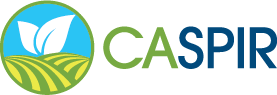 Submit Incident Report
APlace
– Overview
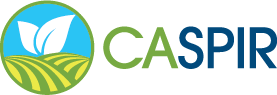 Submit Incident Report
Intelligent Case Router
TheRightPlace
– Overview
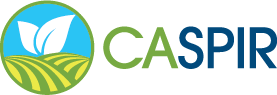 Mobile App
Intelligent Case Router
CASPIR Admin Portal
CalPEATS Incident Report
Investigation
– Overview
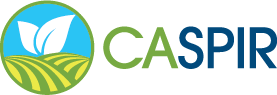 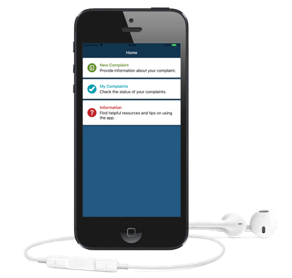 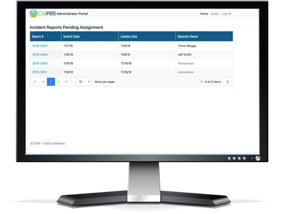 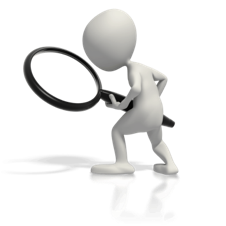 CASPIR
Administration
CASPIR
Mobile App
County
Investigation
– Overview
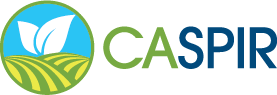 for Fieldworkers
Submit pesticide related incidents
Free download
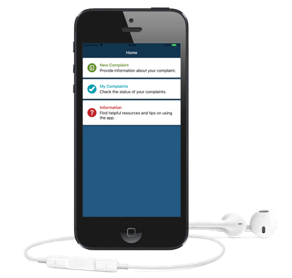 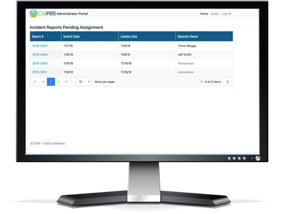 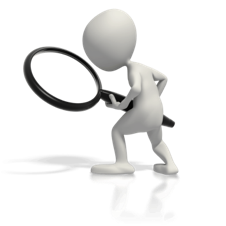 CASPIR
Administration
CASPIR
Mobile App
County
Investigation
– Overview
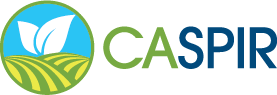 for DPR
http://caspirapp.org
Automatically forwards reports
Manually assign reports
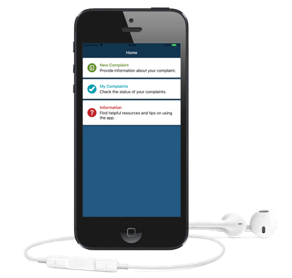 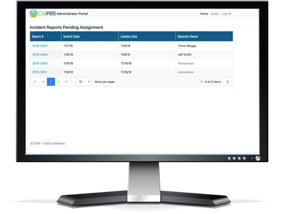 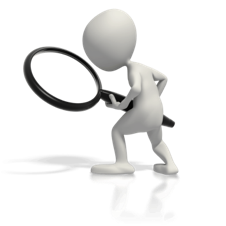 CASPIR
Administration
CASPIR
Mobile App
County
Investigation
– Overview
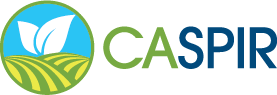 for County Staff
CalPEATS
Permission driven
Familiar Investigation 
Export for non-pesticide
Limited communication
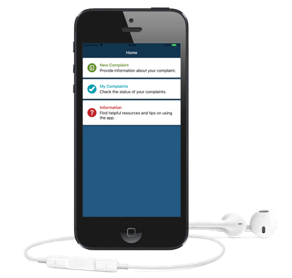 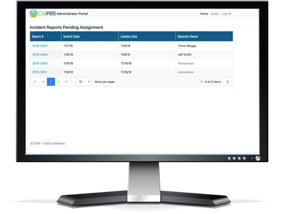 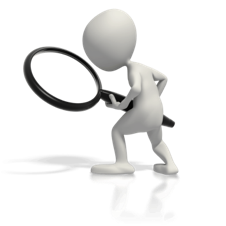 CASPIR
Administration
CASPIR
Mobile App
County
Investigation
– Overview
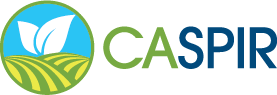 for DPR
http://caspirapp.org
Manually assign reports
for County Staff
CalPEATS
Permission driven
Familiar Investigation 
Export for non-pesticide
Limited communication
for Fieldworkers
submit pesticide related incidents
Free download
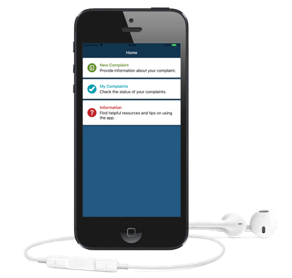 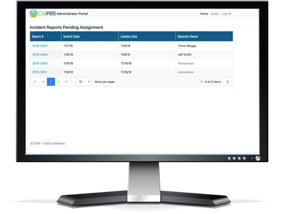 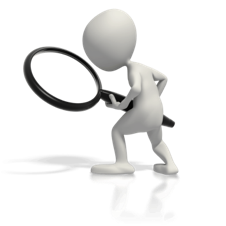 CASPIR
Administration
CASPIR
Mobile App
County
Investigation
: Mobile
1
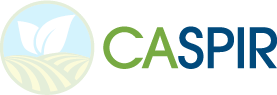 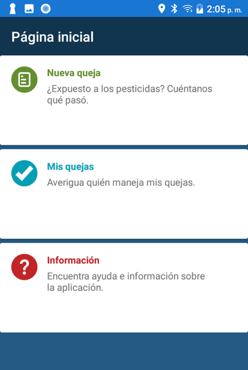 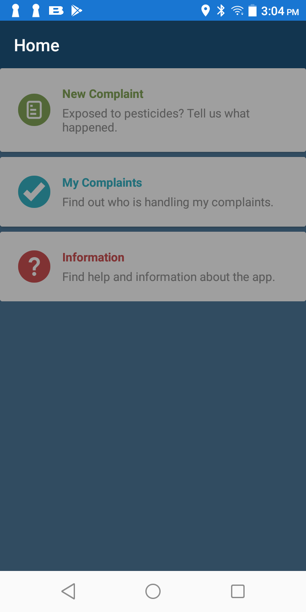 iOS & Android
Free on App Stores
Simple and effective
Multilingual
Offline mode
Limited to pesticide-related Incident Reports
Communication possible but not in real-time    (non-emergencies)
: Mobile
1
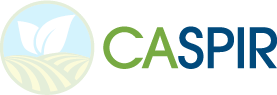 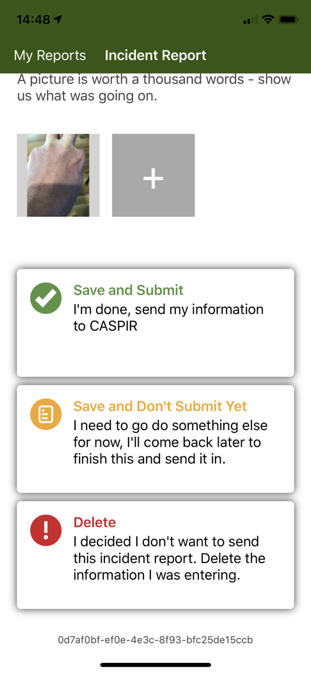 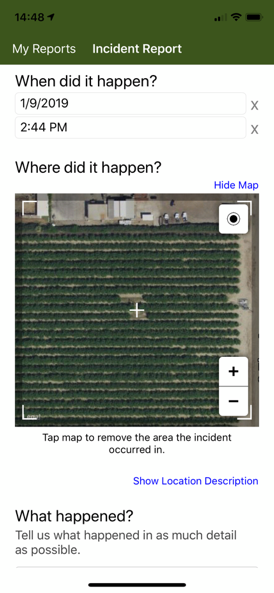 : Mobile
1
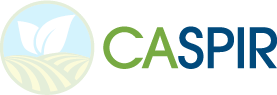 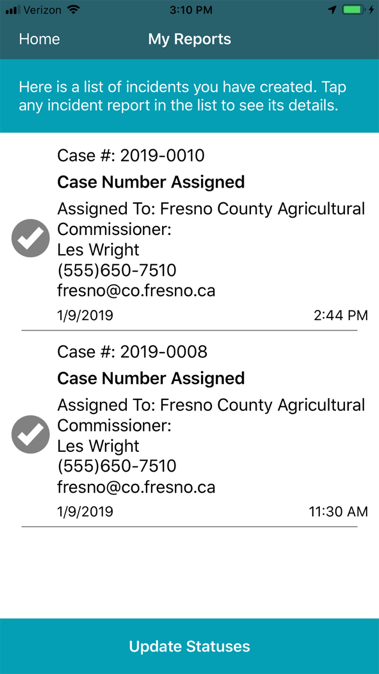 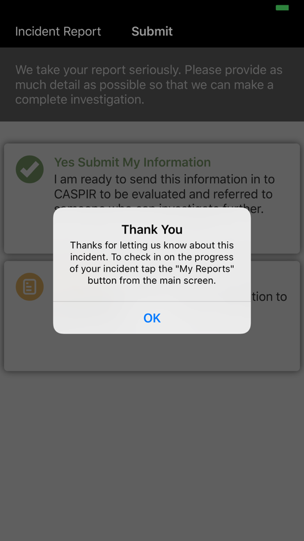 : Admin Web Portal
2
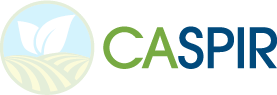 Query for Incident Reports
See Incident Report status
See Incident Report details
Functionality to route Incident Reports to correct location
: Admin Web Portal
2
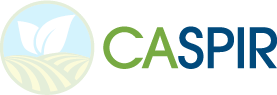 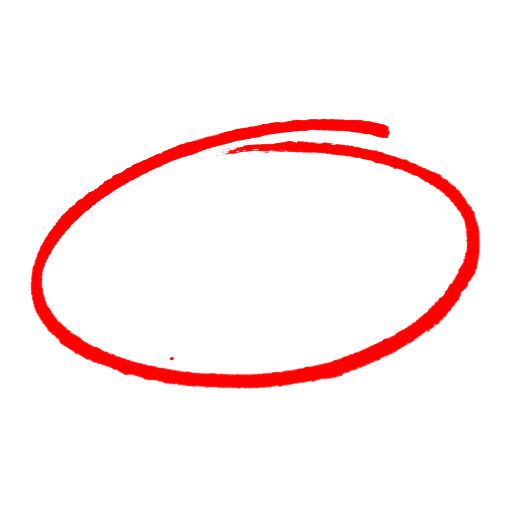 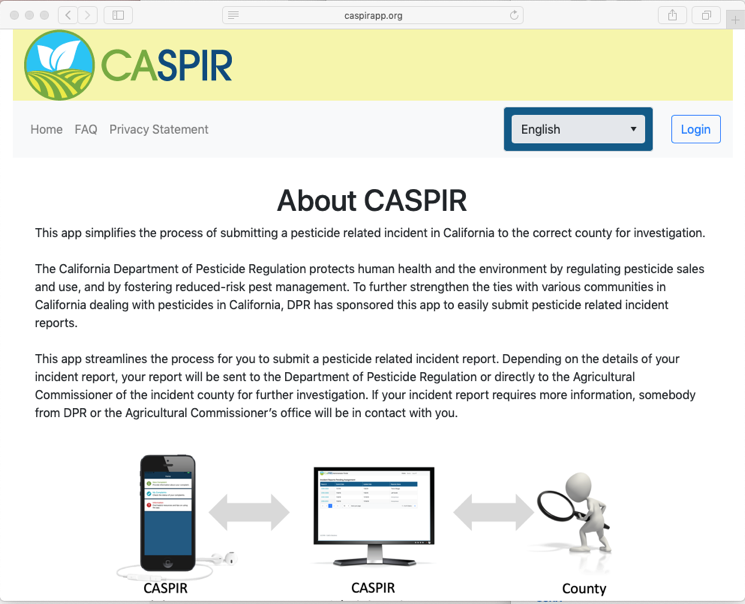 : Admin Web Portal
2
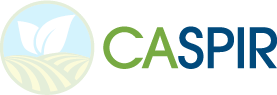 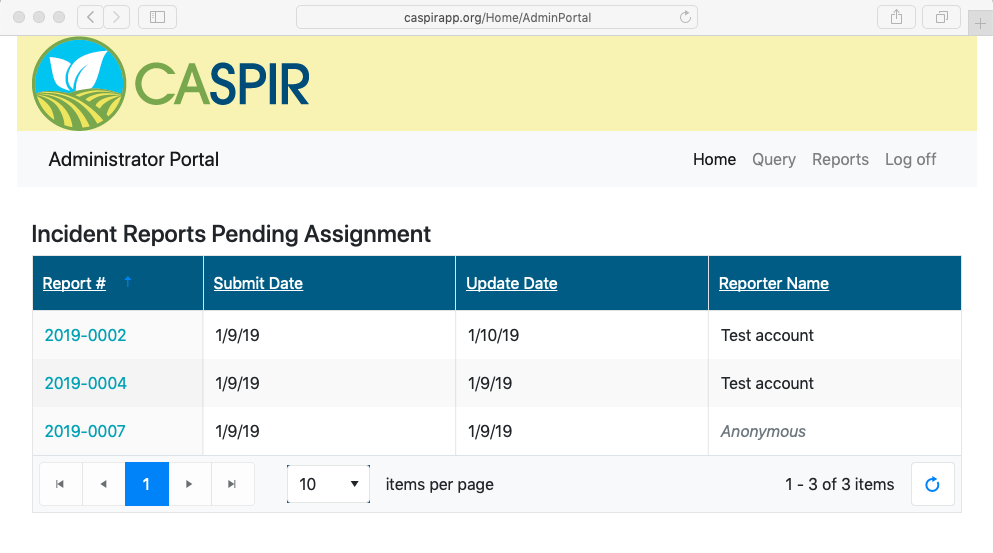 : Admin Web Portal
2
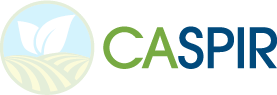 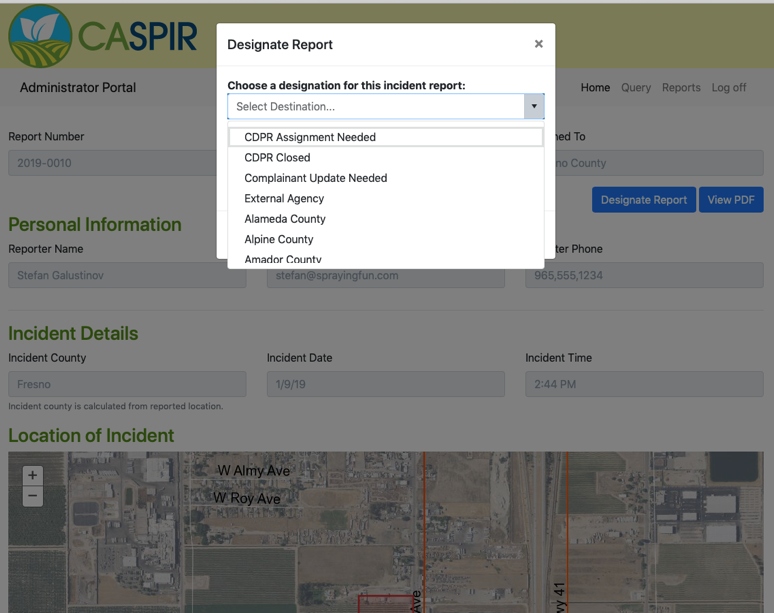 : CalPEATS
3
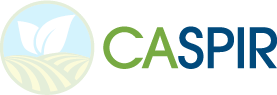 CalPEATS enhanced to deal with Incident Reports 
New permissions to view/edit Incident Reports
New Search screen
Spawn Investigation from within CalPEATS
Way of dealing with Non-Pesticide Investigations
: CalPEATS
3
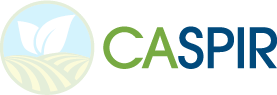 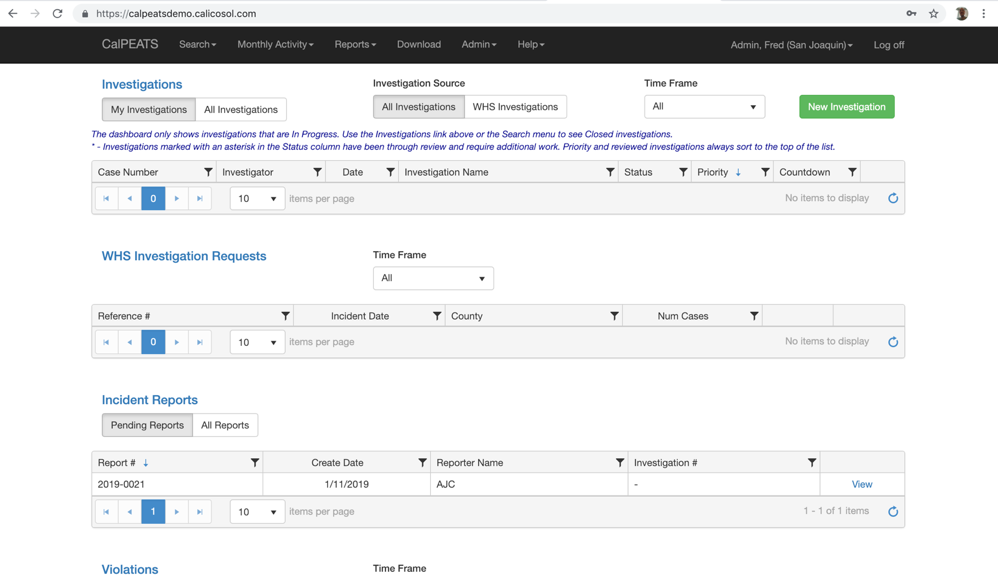 : CalPEATS
3
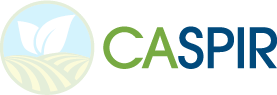 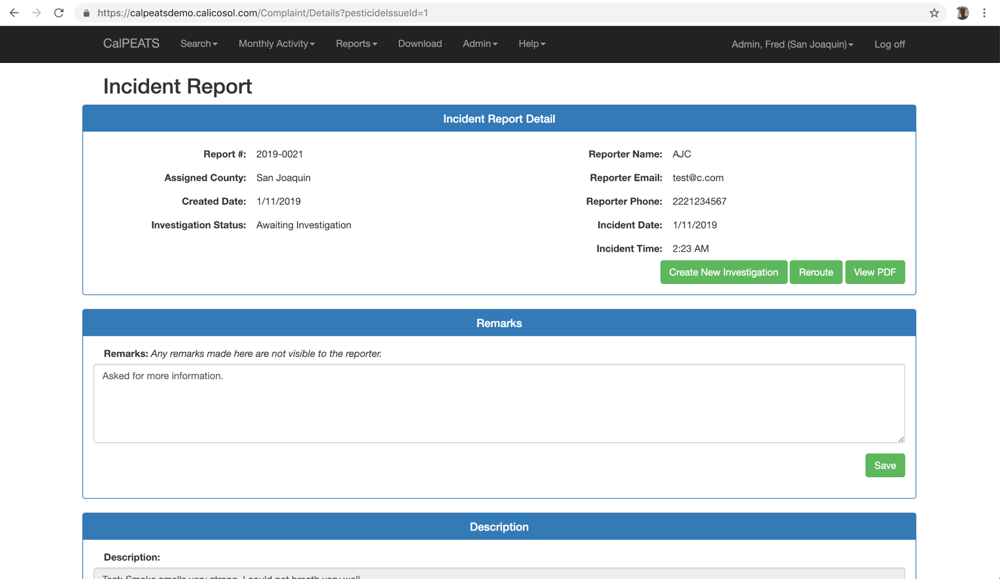 : CalPEATS
3
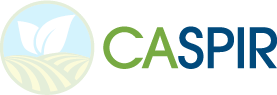 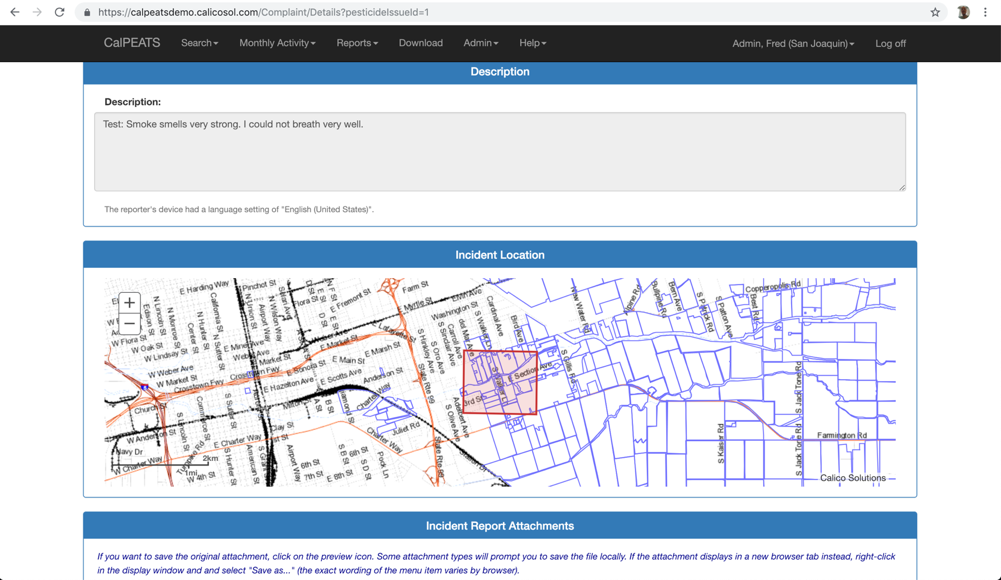 : DEMO
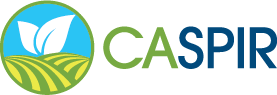 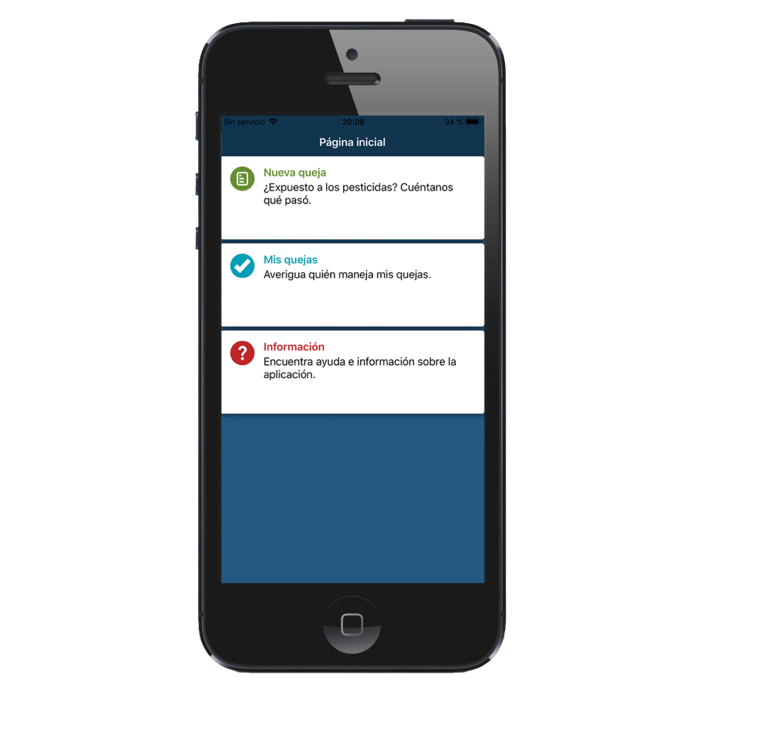 : DEMO
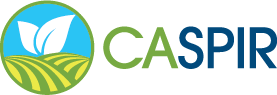 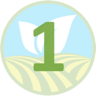 Prepare Mobile App for TEST
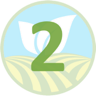 Submit Incident Report (Fieldworker)
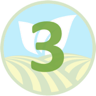 View Admin Portal (DPR)
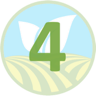 CalPEATS (County Staff)
: DEMO
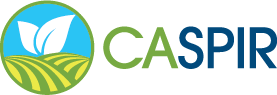 CalPEATS
PRODUCTION
CASPIR Admin Portal
PRODUCTION
(Default)
CASPIR 
Mobile App
CalPEATS
TEST
CASPIR Admin Portal
TEST
: Submit Test Report
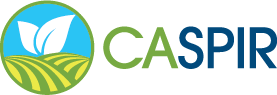 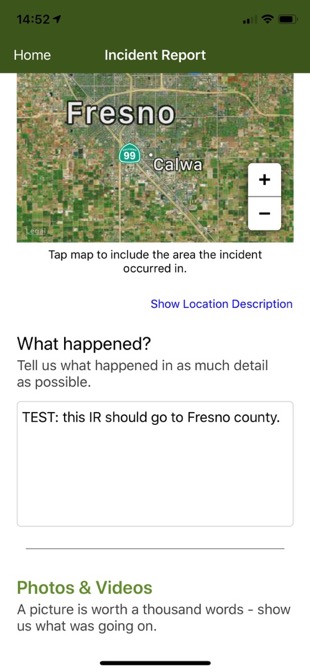 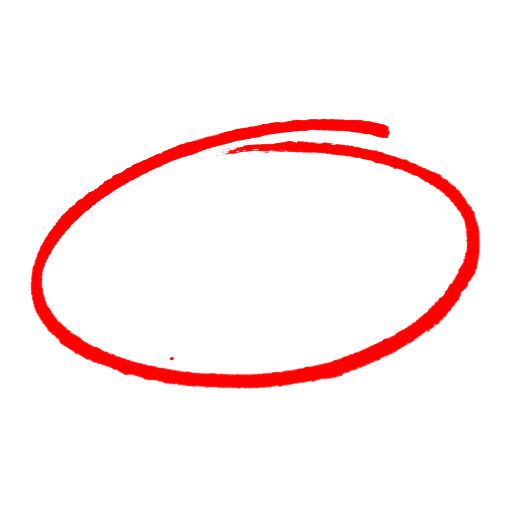 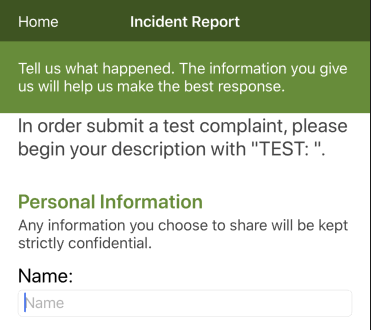 : Stats
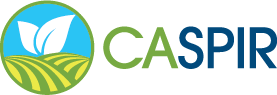 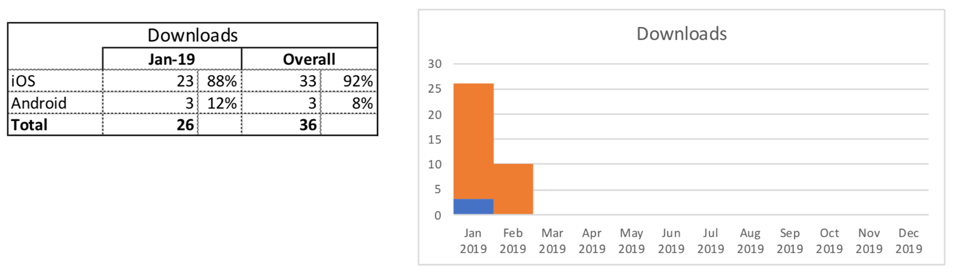 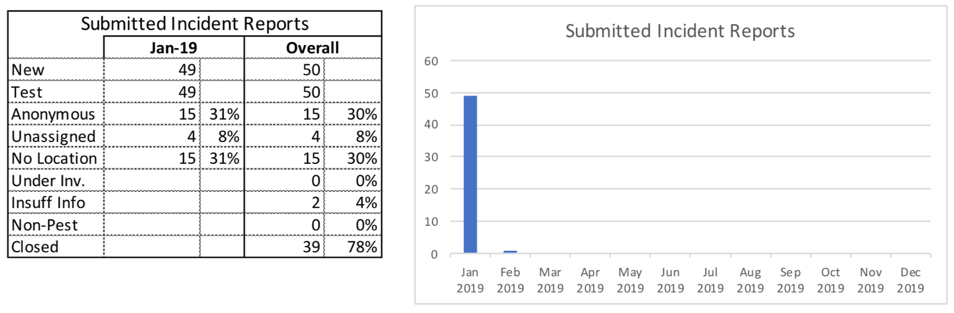 : Open Questions
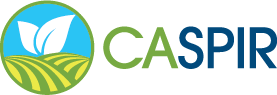 Email Notifications: Who? When?
False Reporting: How many are there?
  How do you deal with them?
Deleting Incident Reports: Can counties determine that an incident report should not be investigated by anyone?
– References
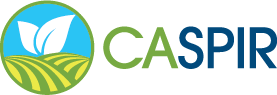 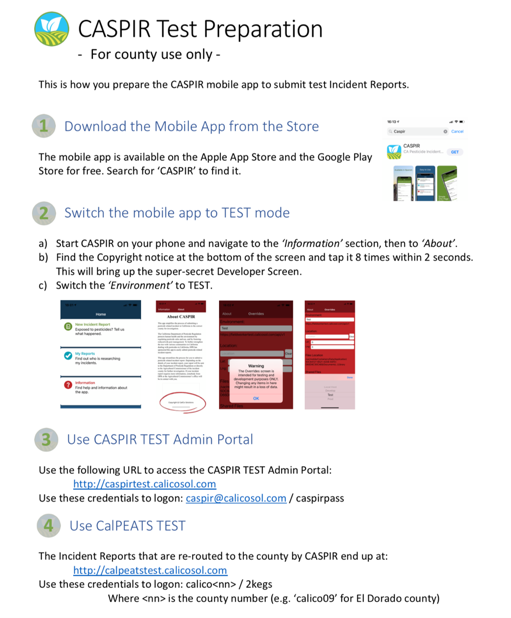 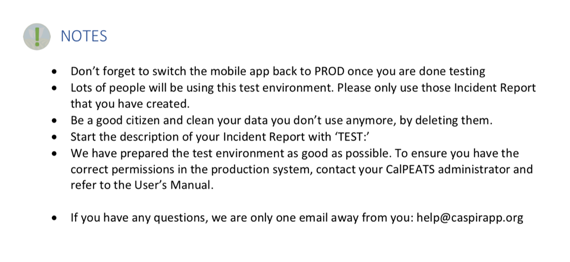 : Play Time
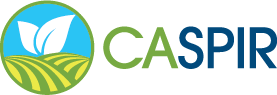